«Мир вокруг нас. Мир звуков»
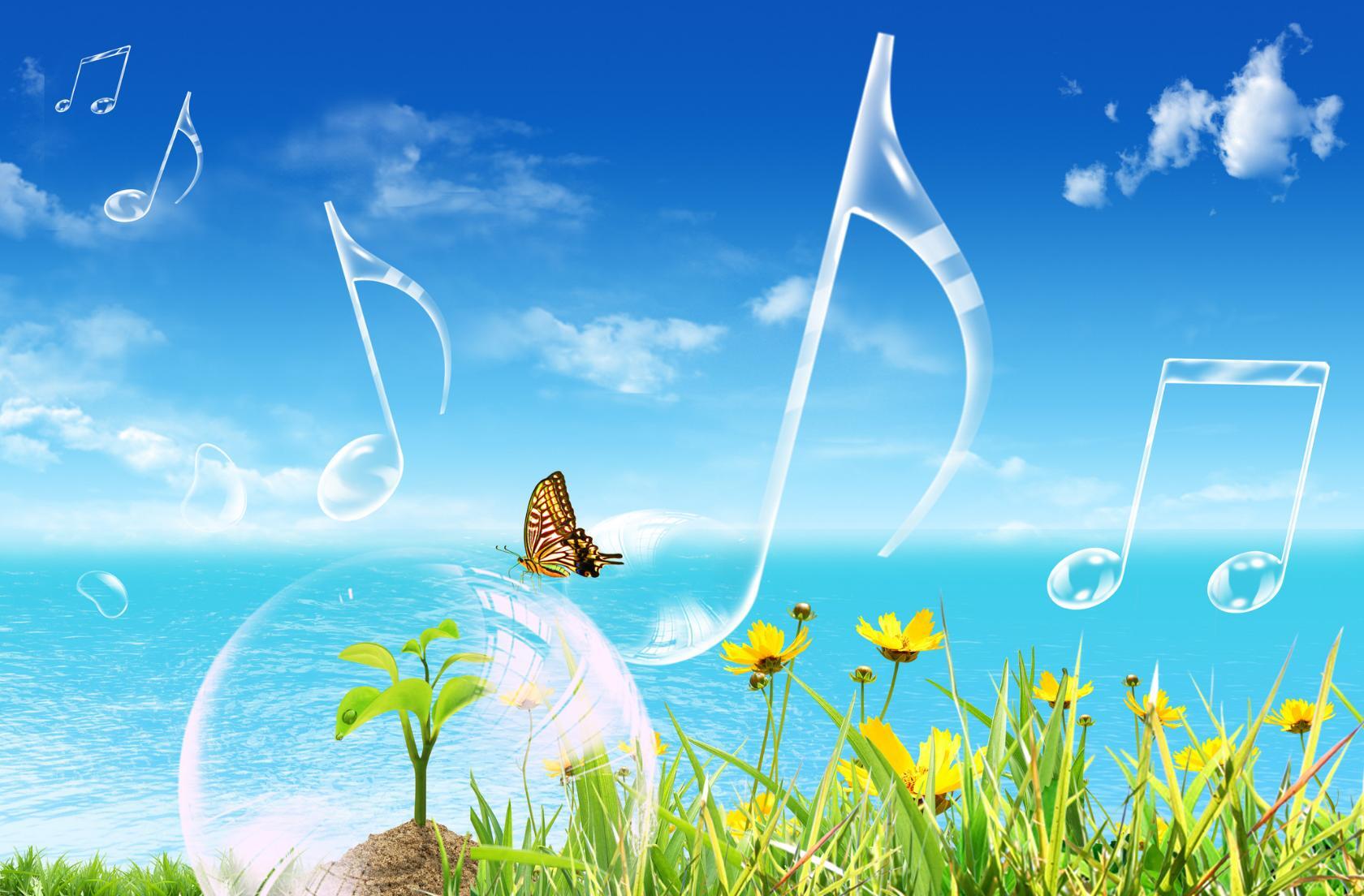 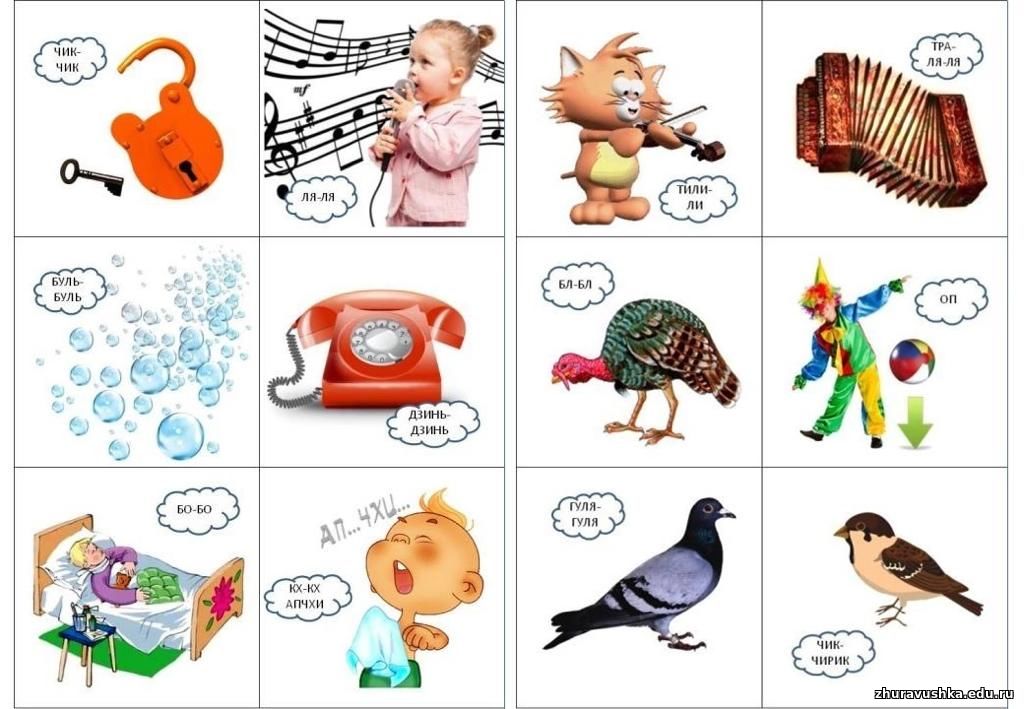 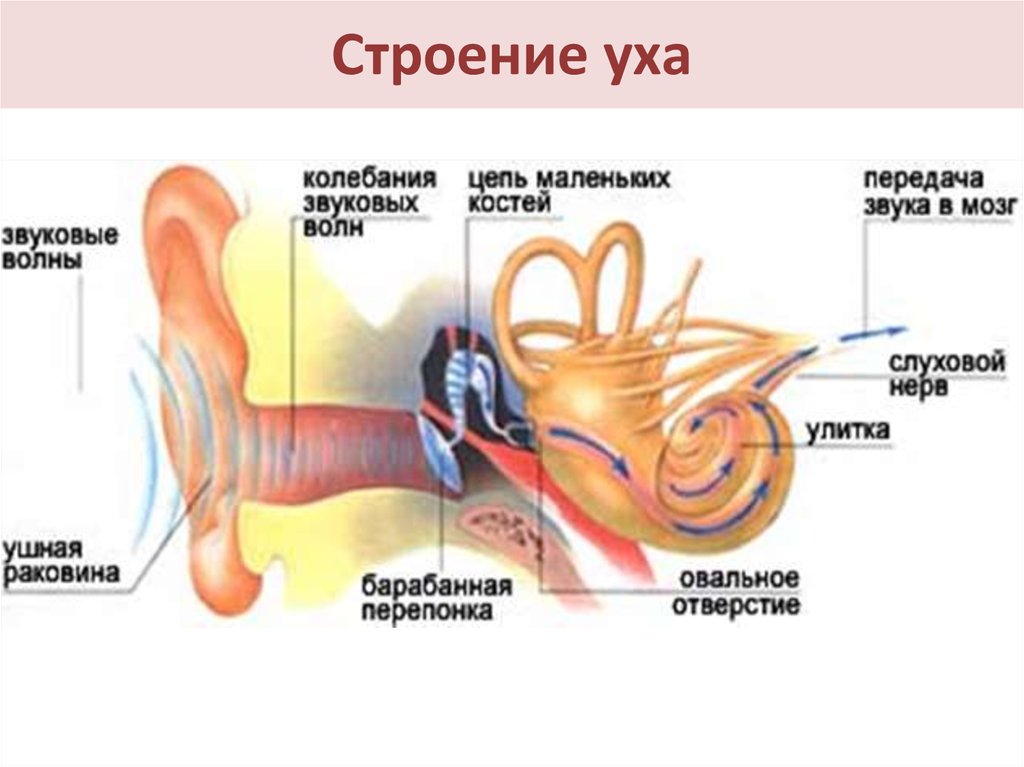 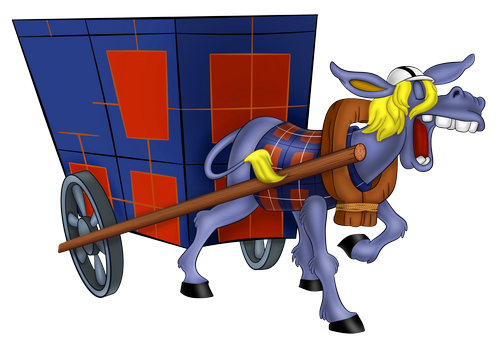 Карта путешествия
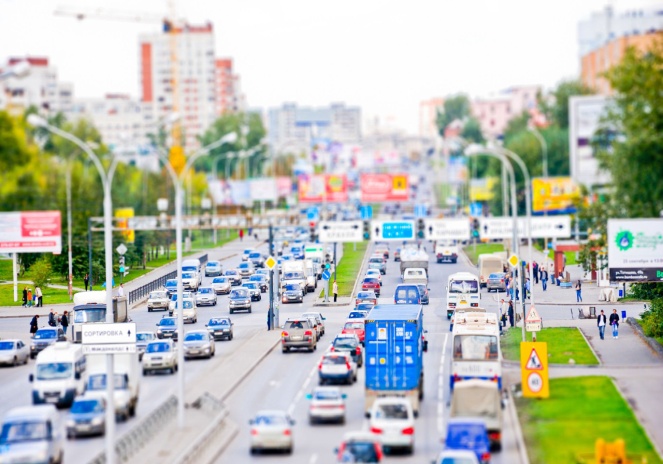 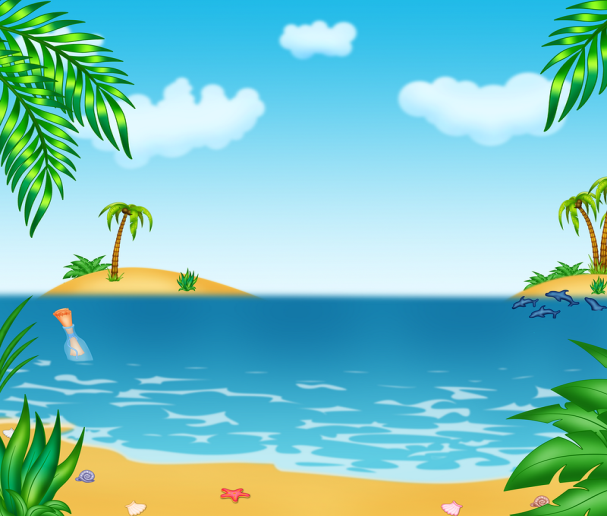 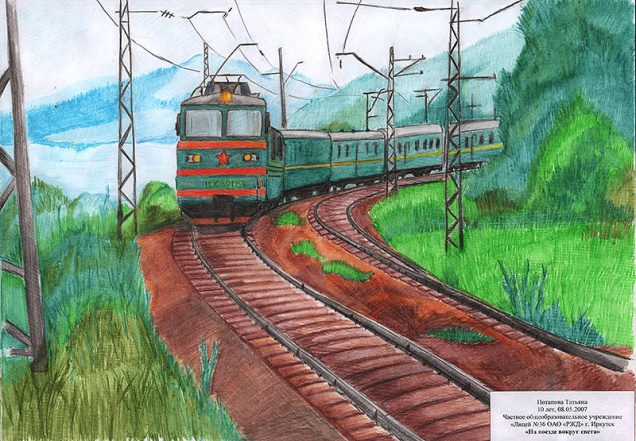 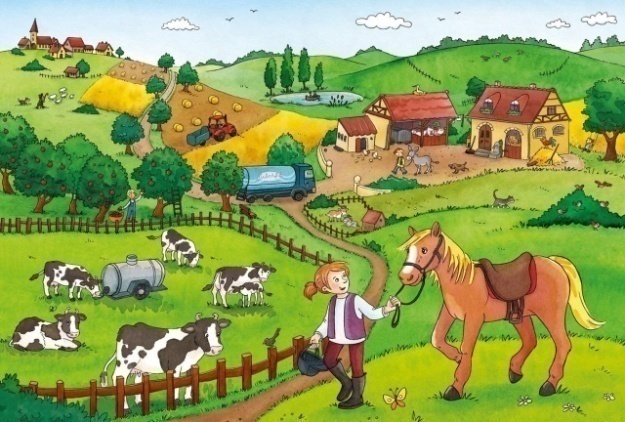 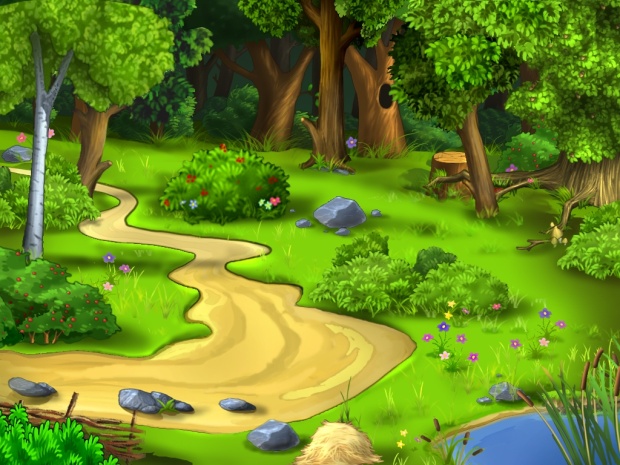 Первая станция-город
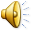 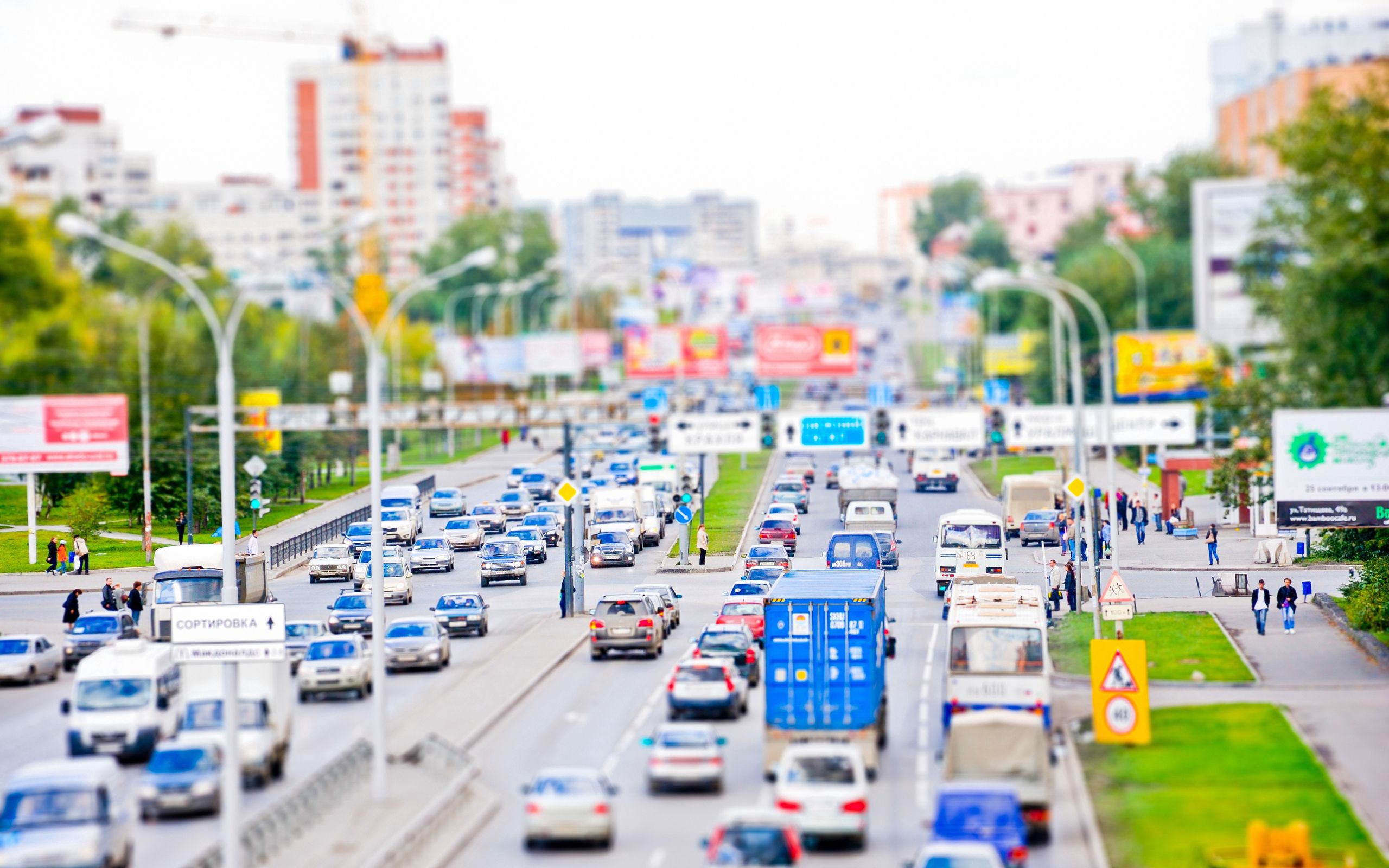 Вторая  остановка – железная дорога
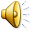 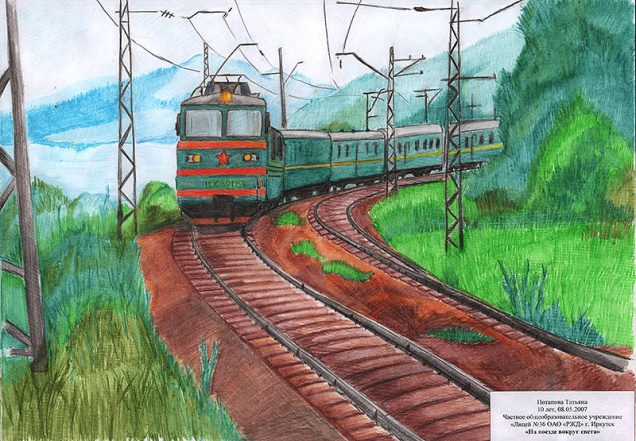 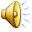 Третья  остановка- Деревня
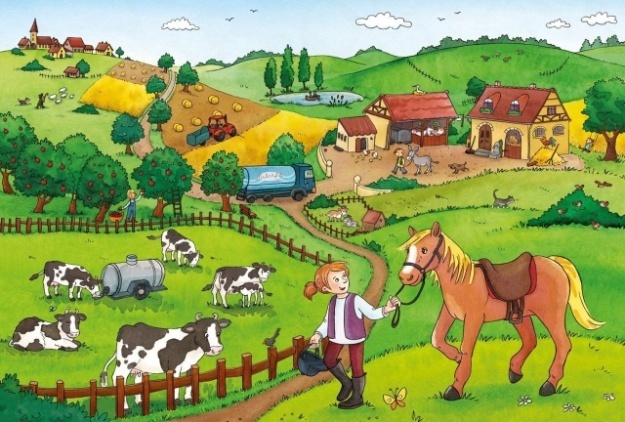 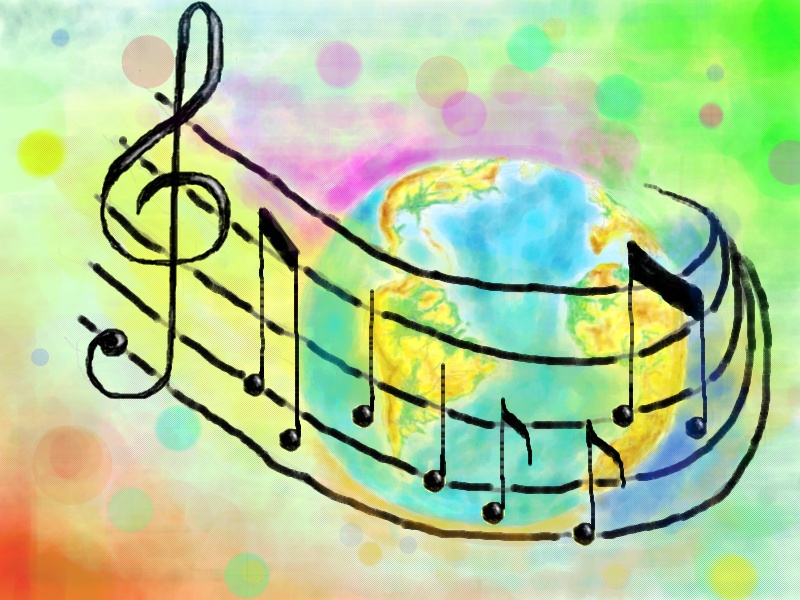 Четвертая остановка- Лес
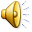 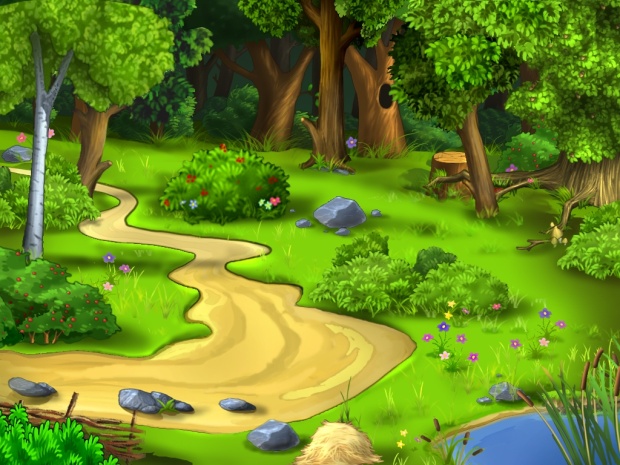 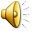 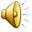 Пятая остановка – Море
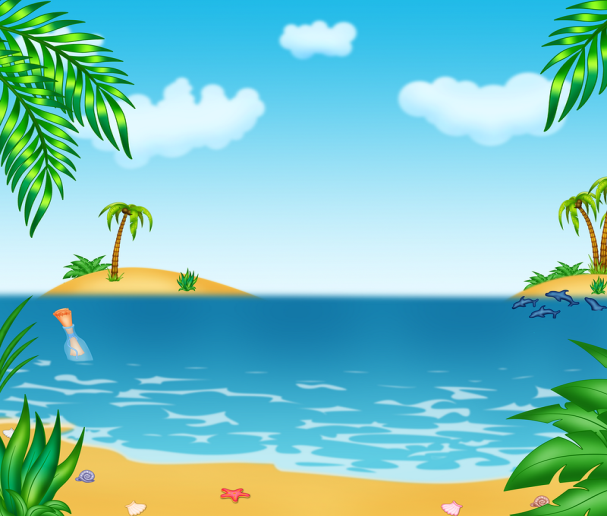 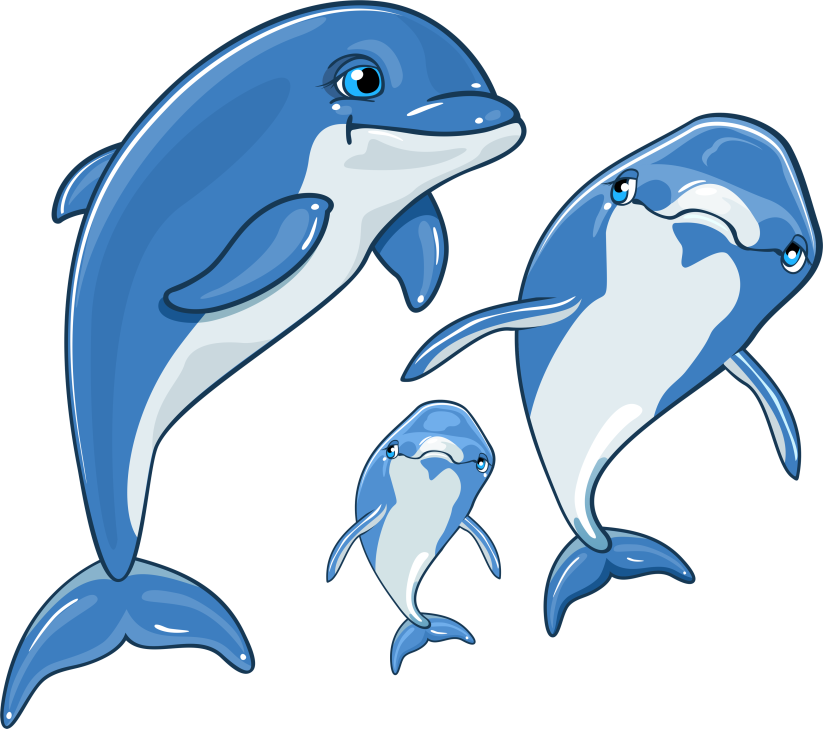 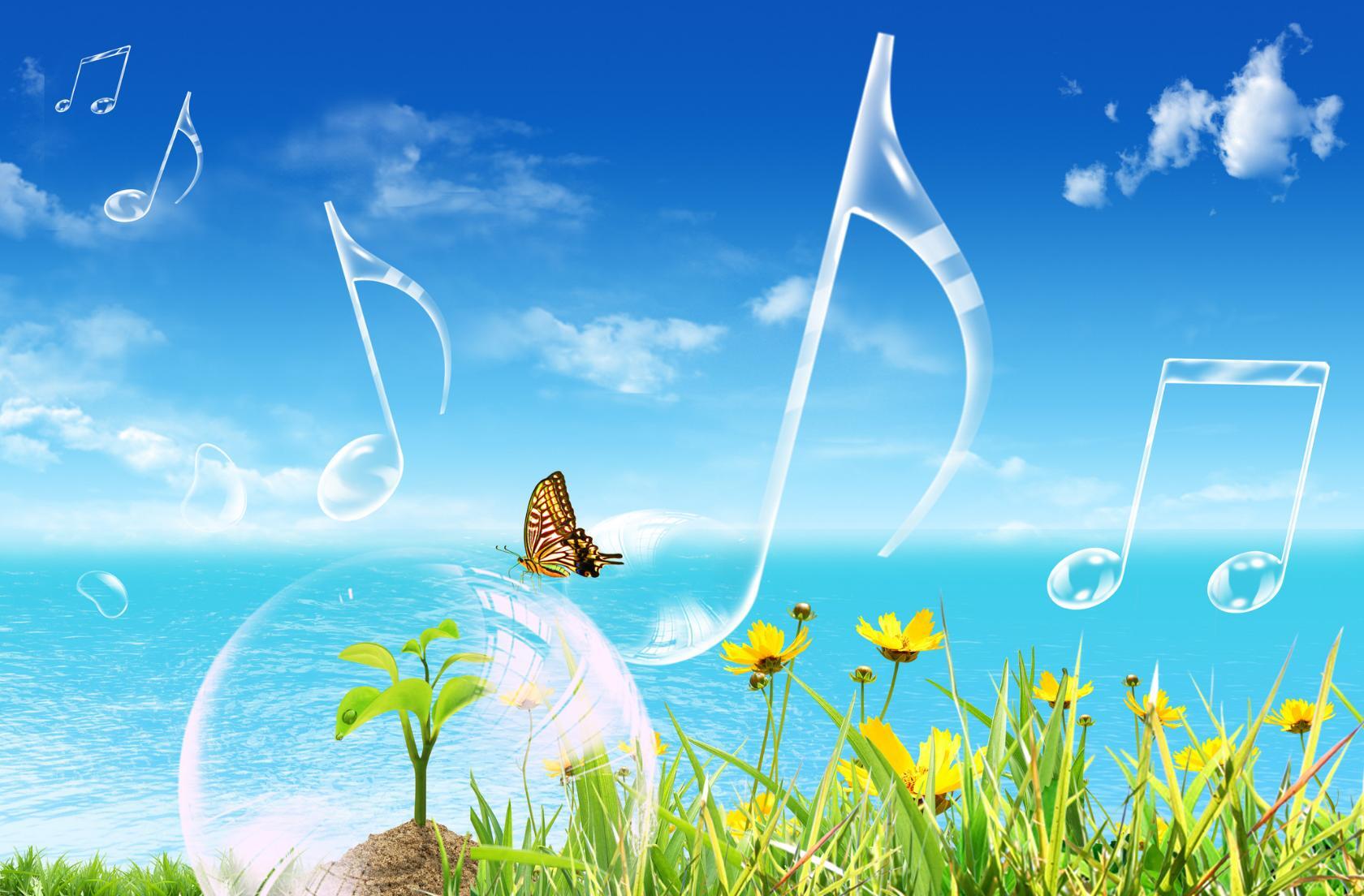